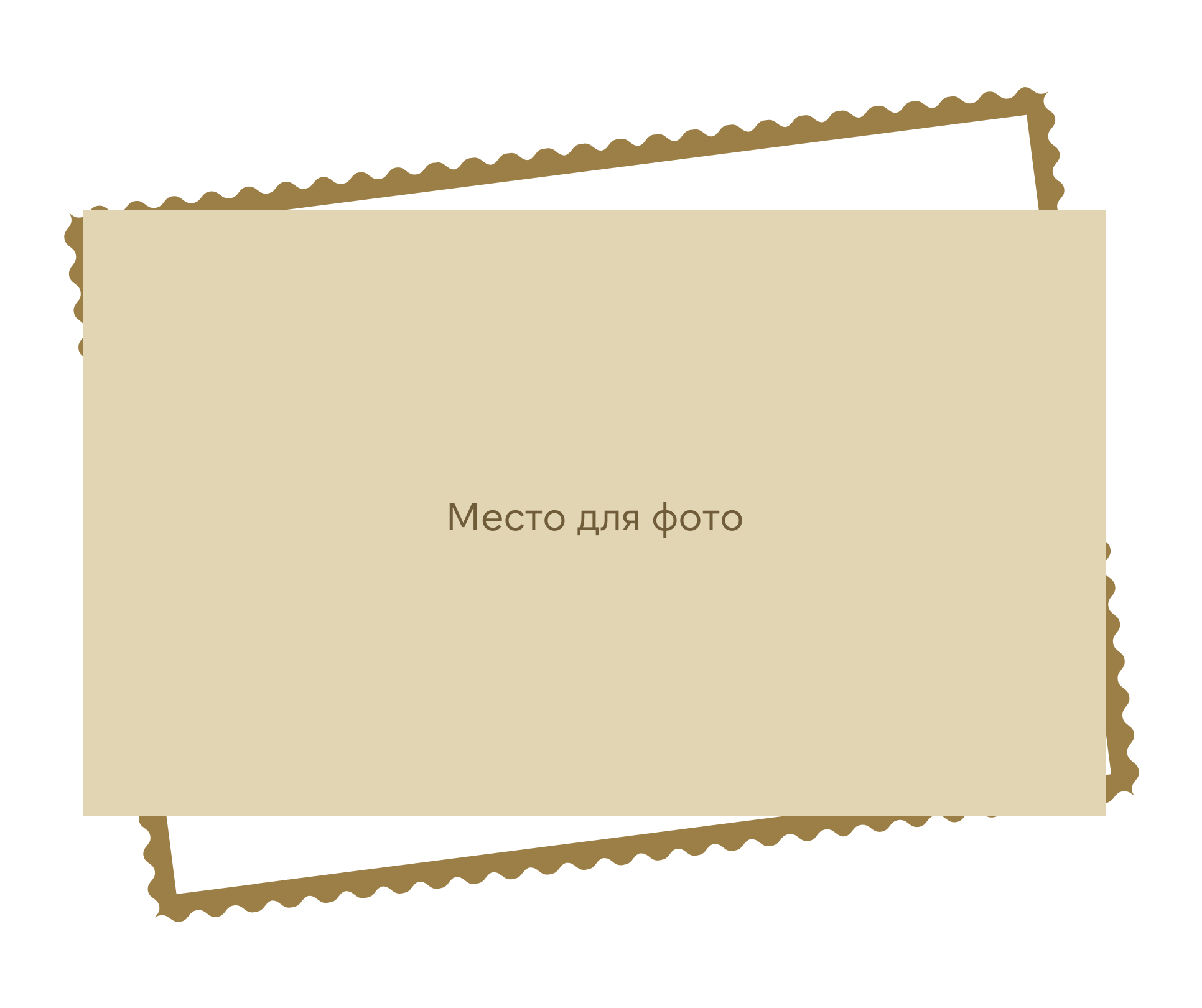 Попов Пётр 
Васильевич
ХХ.ХХ.ХХ-ХХ.ХХ.1975